Antibiotic Stewardship
2024
[Speaker Notes: Created February 27, 2024]
What is Antibiotic Stewardship?
Antibiotic Stewardship: Management and care of appropriate antimicrobial use, selection, and treatment, while limiting use when no infection is present 



Antibiotic Stewardship is the responsibility of all healthcare practitioners!
Core Elements of Antibiotic Stewardship. Centers for Disease Control and Prevention. 
https://www.cdc.gov/antibiotic-use/core-elements/index.html. Published April 7, 2021.
Accessed September 19, 2022.
2
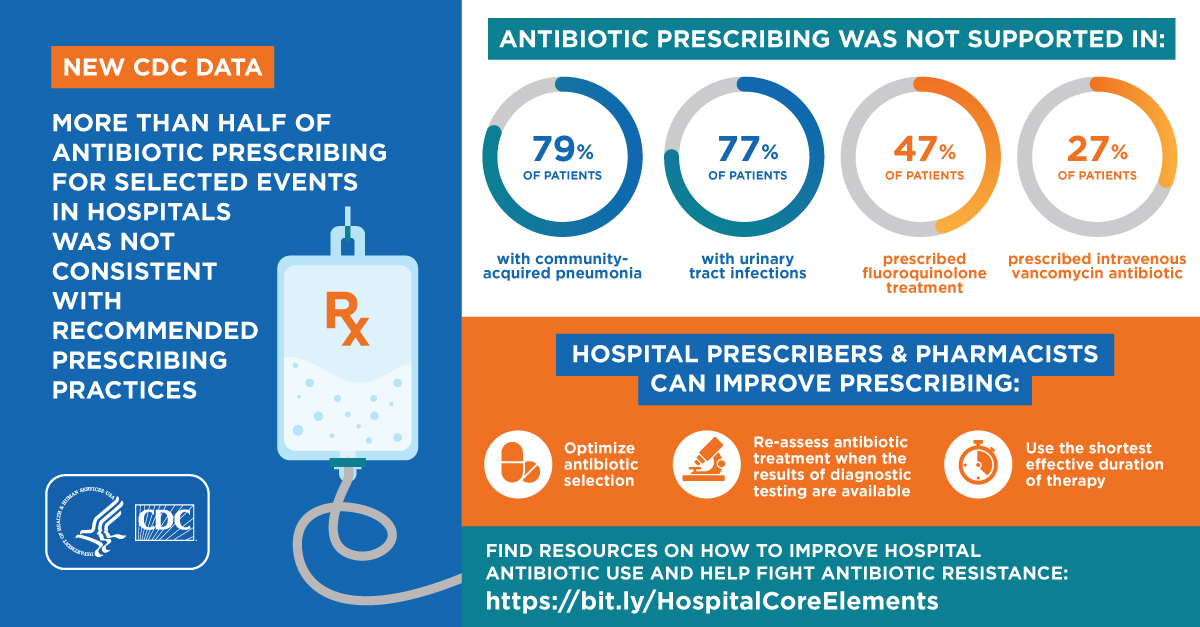 Benefits of Antibiotic Stewardship
Improved quality of patient care 

Reduced adverse events including C. difficile infection

Decrease spread of antibiotic resistance

Optimized resource utilization


Antibiotic Stewardship programs in acute care hospitals are now mandated by Joint Commission and CMS for accreditation!
Core Elements of Antibiotic Stewardship. Centers for Disease Control and Prevention.
https://www.cdc.gov/antibiotic-use/core-elements/index.html. Published April 7, 2021.
Accessed September 19, 2022.
3
Antibiotic Stewardship Works!
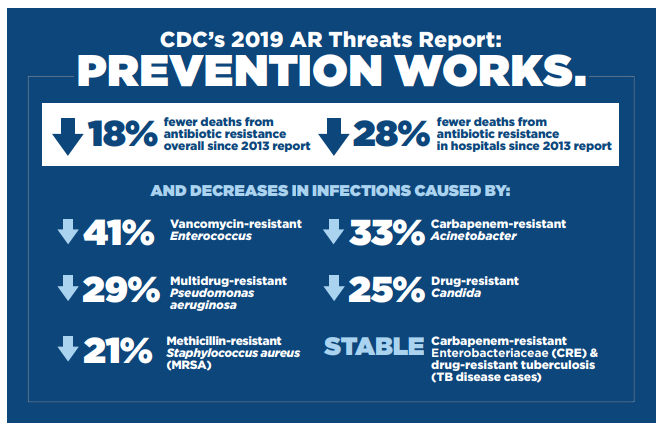 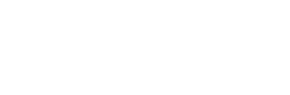 2019 Antibiotic Resistance Threats Report. Centers for Disease Control and Prevention.
https://www.cdc.gov/drugresistance/biggest-threats.html. Published November 23, 2021.
Accessed September 19, 2022.
[Speaker Notes: According to the CDC, there have been 18% fewer deaths from antibiotic resistance since their 2013 report
Additionally, there have been 28% fewer deaths from antibiotic resistance in hospitals alone since 2013 
However, much of this progress has been lost due to the effects of the COVID-19 pandemic]
Appropriate Antibiotic Prescribing
Use shortest effective antibiotic duration
Reassess antibiotic therapy
Use guidelines for antibiotic use
Surveillance of antibiotic use and resistance
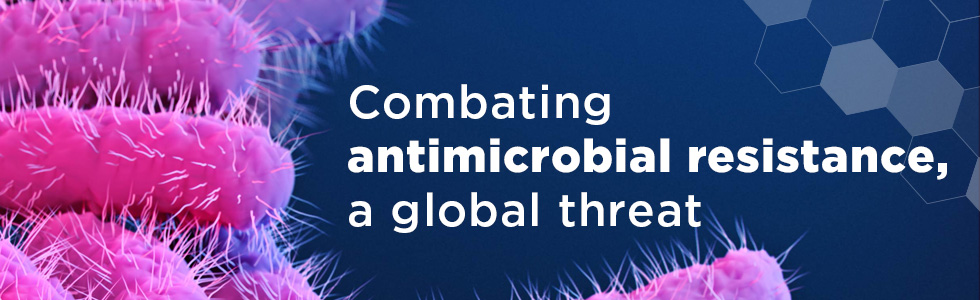 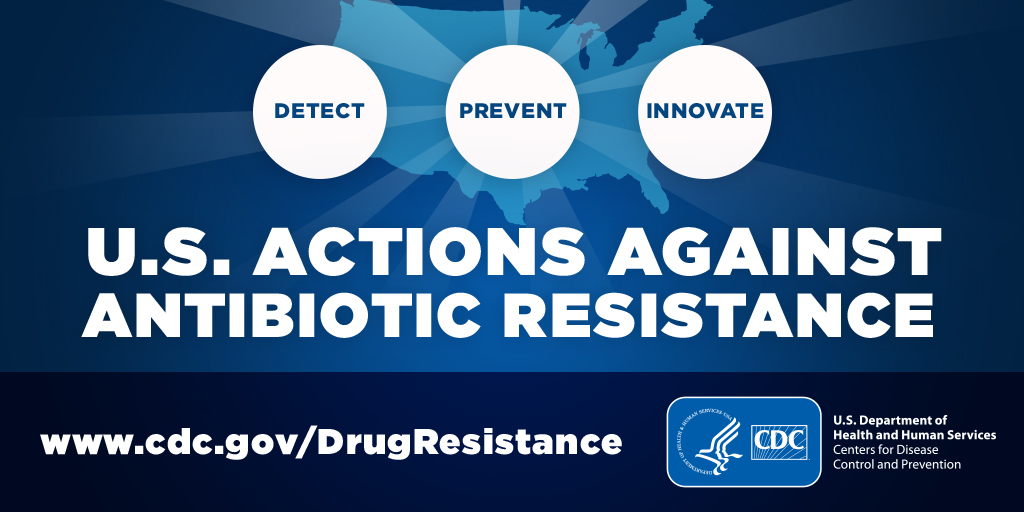 Uchil RR, Kohli GS, Katekhaye VM, Swami OC. Strategies to combat antimicrobial resistance. J Clin Diagn Res. 2014;8(7):ME01-ME4. doi:10.7860/JCDR/2014/8925.4529.
5
Examples of Better Antibiotic Prescribing
CDC: 1 in 3 Antibiotic Prescriptions Unnecessary. Centers for Disease Control and Prevention. https://www.cdc.gov/media/releases/2016/p0503-unnecessary-prescriptions.html. Published January 1, 2016. 
Accessed February 27, 2024
6
Examples of the Nursing Role in Antibiotic Stewardship
ANA, CDC, “Redefining the Antibiotic Stewardship Team: Recommendations from the American Nurses Association/Centers for Disease Control and Prevention Workgroup on the Role of Registered Nurses in Hospital Antibiotic Stewardship Practices“ https://www.cdc.gov/antibiotic-use/healthcare/pdfs/ana-cdc-whitepaper.pdf
Accessed February 27, 2024
7
Examples of the Pharmacist Role in Antibiotic Stewardship
ASHP, ”ASHP-SIDP Joint Statement on the Pharmacist’s Role in Antimicrobial Stewardship” 
https://www.ashp.org/-/media/assets/policy-guidelines/docs/statements/pharmacists-role-antimicrobial-stewardship.pdf
Accessed February 27, 2024
8
Institutional Resources to Improve Antibiotic Use
Antibiograms
Institutional Guidelines
Antimicrobial Stewardship Website
Antimicrobial Stewardship Team
Knowing Local Susceptibility Data
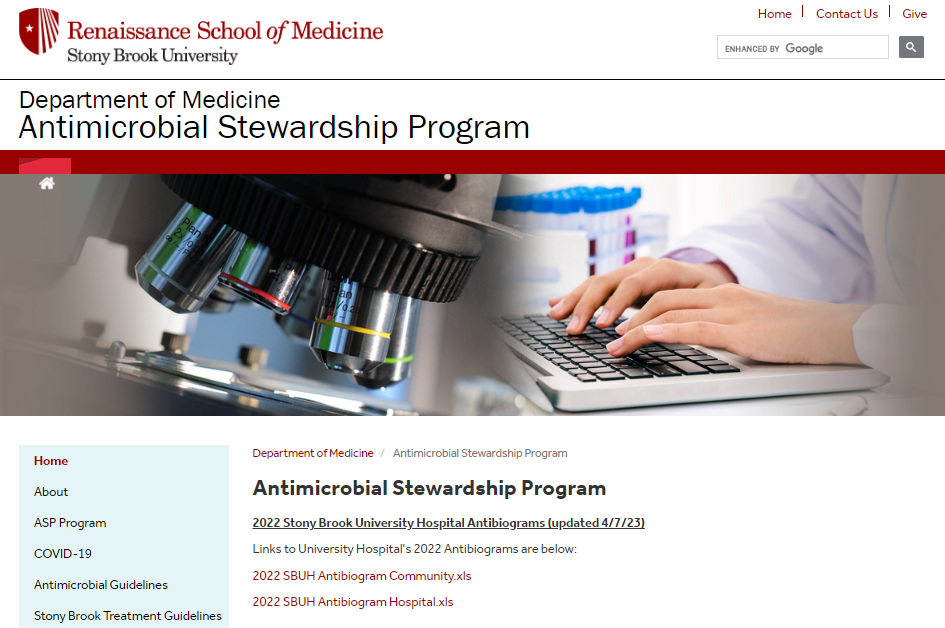 Antibiograms
Profile of antimicrobial susceptibilities of organisms isolated from patients within Stony Brook University Hospital
Data is collated annually
Provides percentage of resistant organisms isolated in the hospital laboratory
While helpful when deciding on the best antibiotic, choices still need to be tailored to your patient and the infection being treated
Current antibiograms can be found on the Antimicrobial stewardship website
Utilize Institution Guidelines
   Available on the Antimicrobial Stewardship Program Website 
Treatment specific guidelines
Examples: COVID-19, Clostridioides difficile, Community Acquired Bacterial Pneumonia, Neutropenic Fever
Drug dosage guides
Vancomycin, Aminoglycosides
Antimicrobial Prescribing Policies and Protocols
Restricted Antibiotics
Stony Brook Medicine Antimicrobial Stewardship Website
https://renaissance.stonybrookmedicine.edu/medicine/asp

Use the QR code to access
Link to the webpage can be found on The Pulse under “Resources”
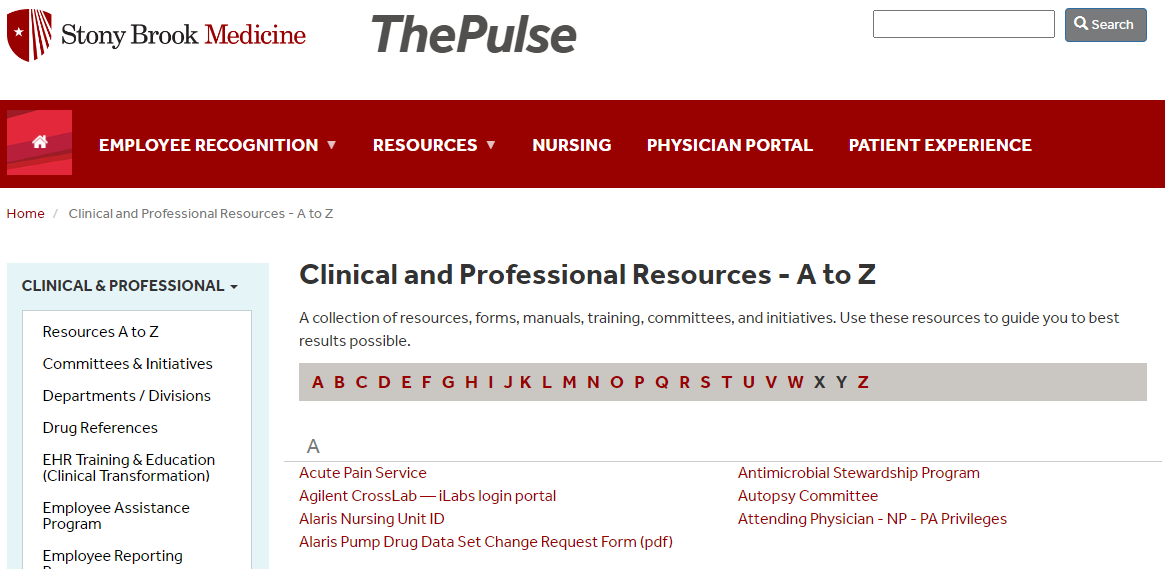 https://renaissance.stonybrookmedicine.edu/medicine/asp
Antimicrobial Stewardship Team at SBUH
How we can help:
Answer questions on appropriate antibiotics
Perform therapeutic dose monitoring (vancomycin, aminoglycosides)
Identify De-escalation opportunities
Develop institutional guideline
Pharmacist Leads
Physician Leads
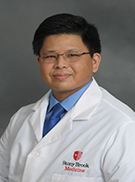 Roderick Go, DO
Adult ASP
Katherine De Jesus, PharmD
Adult ASP
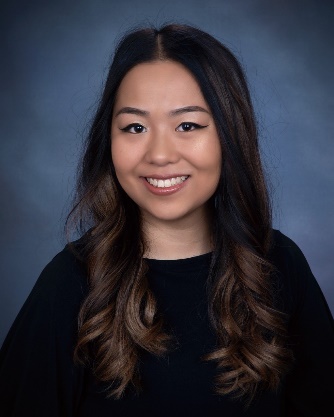 Find us on Spok
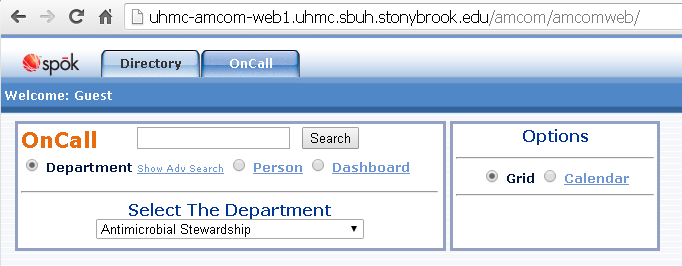 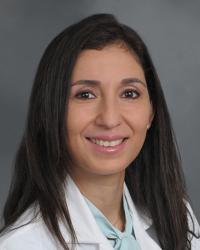 Dalia Eid, MD
Pediatric ASP
Matthew Unruh, PharmD
Adult ASP
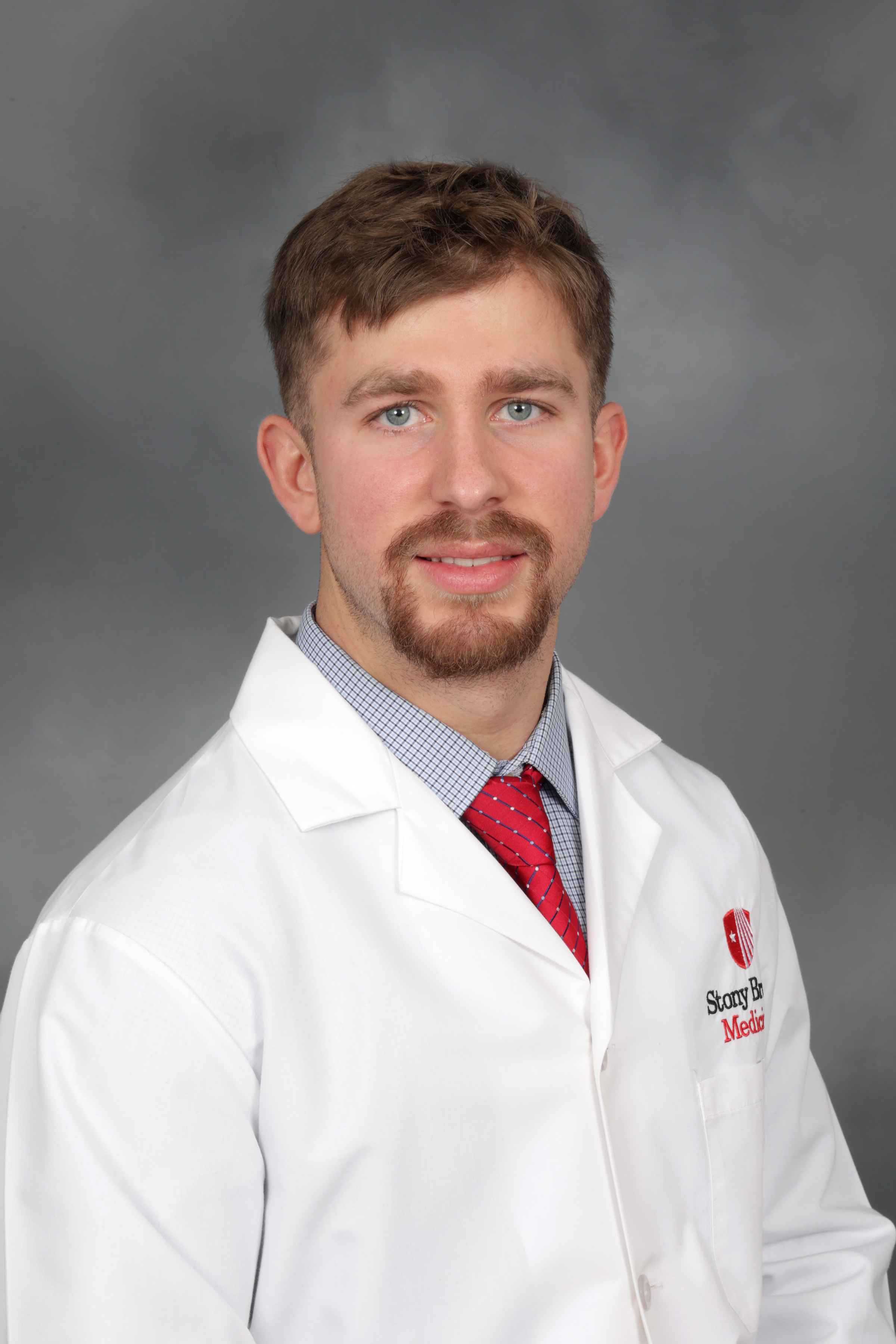 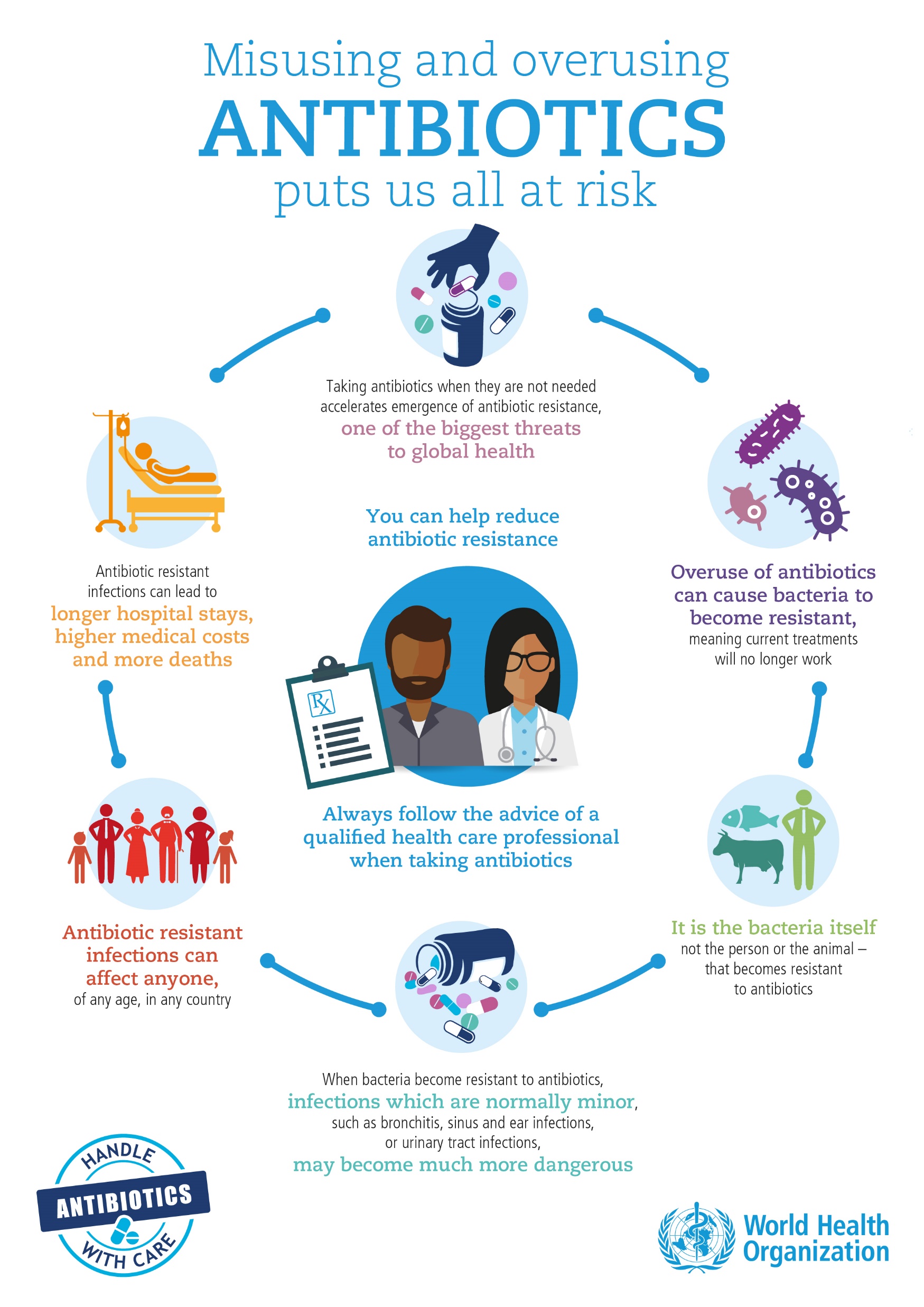 Summary
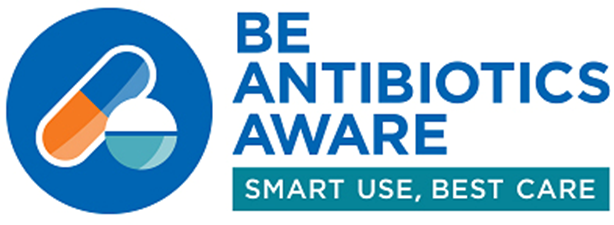 Antibiotic stewardship improves patient outcomes, decreases adverse events related to antibiotic including C.difficile infections, and decreases the spread of antibiotic resistance

Antibiotic Stewardship is the responsibility of all healthcare practitioners! 

There are many resources available to help you practice good antibiotic stewardship
Antimicrobial Stewardship webpage
Antibiograms
Institutional Disease and Dosing Guidelines
Institutional Protocols and Policies
The Antimicrobial Stewardship team
15
Please complete required competency exam
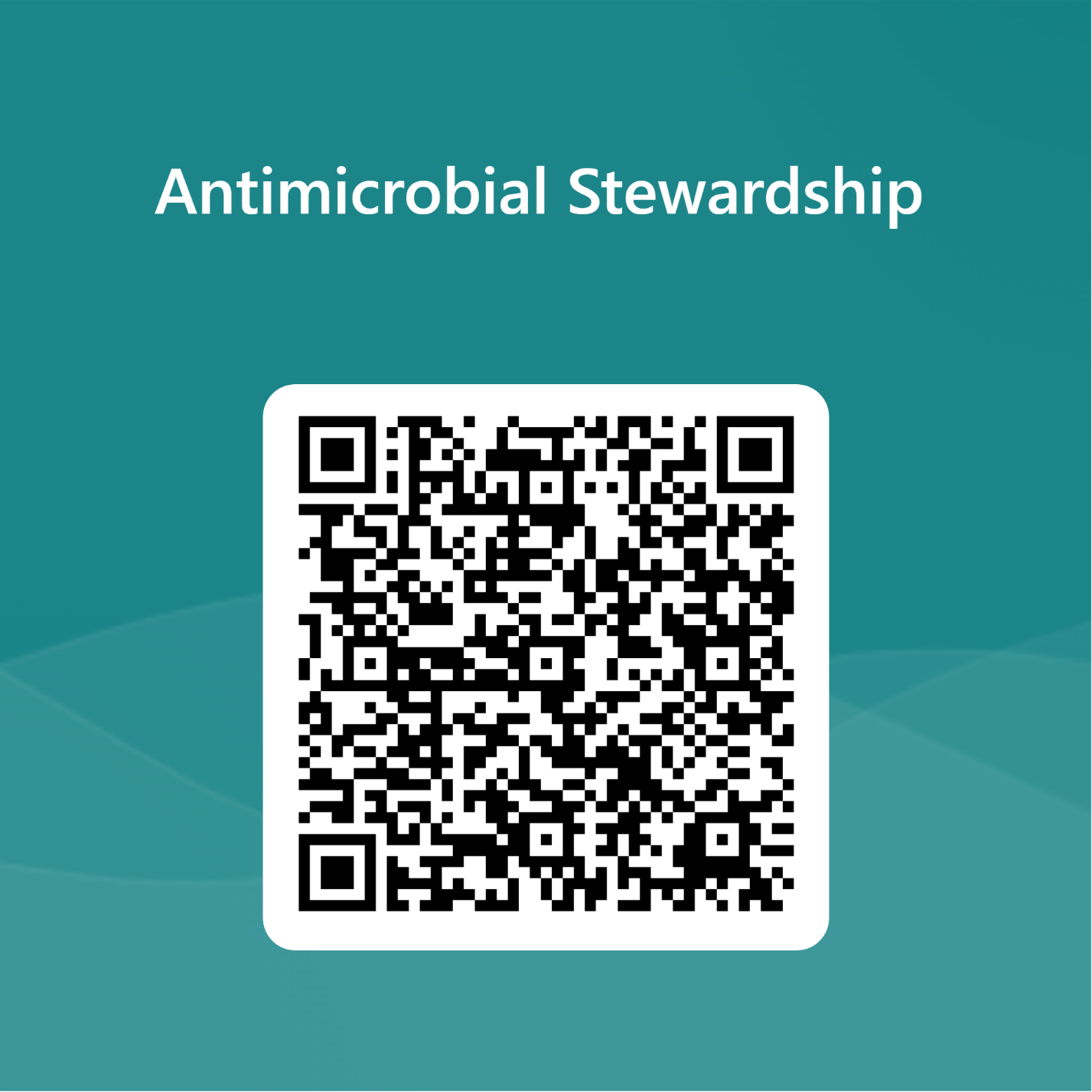 https://forms.office.com/Pages/ResponsePage.aspx?id=MRv66pSxXUKzZlbCFbd2DKX4S52_abdHmHhhZ9cOUftUMkRLSTg3N1lMMk1INkMzT1JYNTJBVkVFMi4u